thi ®ua d¹y tèt - häc tèt
GD
Môn: Luyện từ và câu
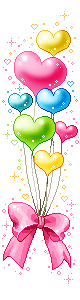 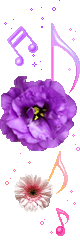 Thứ    ngày   tháng 9 năm 2021
Câu 1
Con hãy chọn ý đúng nhất.
A. Từ đồng nghĩa là những từ có nghĩa giống nhau.
B. Từ đồng nghĩa là những từ có nghĩa gần giống nhau.
C.Từ đồng nghĩa là những từ có nghĩa giống nhau 
hoặc gần giống nhau.
C. Từ đồng nghĩa là những từ có nghĩa giống nhau      
hoặc gần giống nhau.
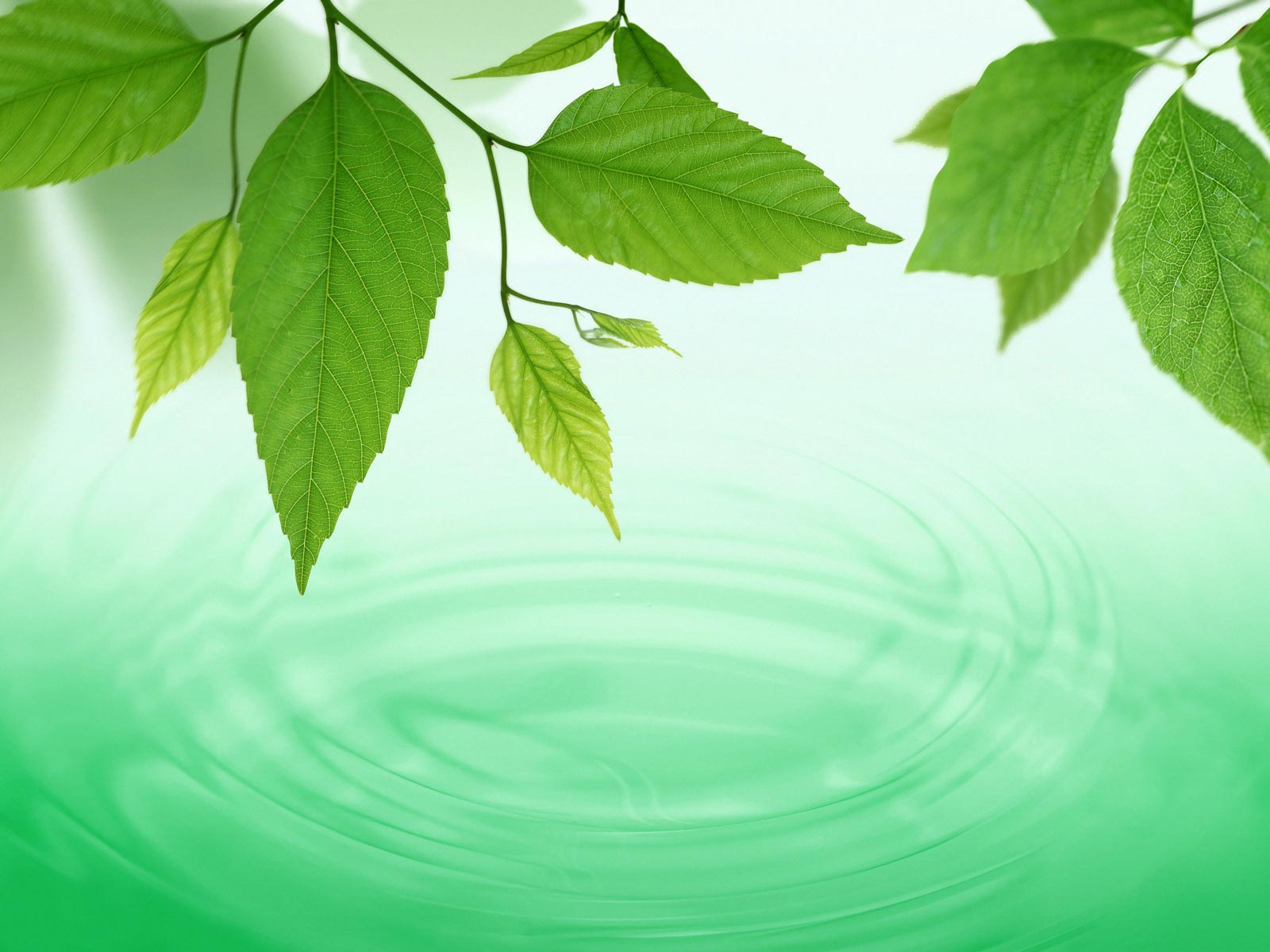 Câu 2
Dòng nào dưới đây là 
những từ đồng nghĩa?
A. Hồng, đỏ, thẫm.
B. Đen đúa, xanh đen, xanh hồ thủy.
C. Mang, vác, đi, đứng.
D. Biếu, tặng, cho, bán.
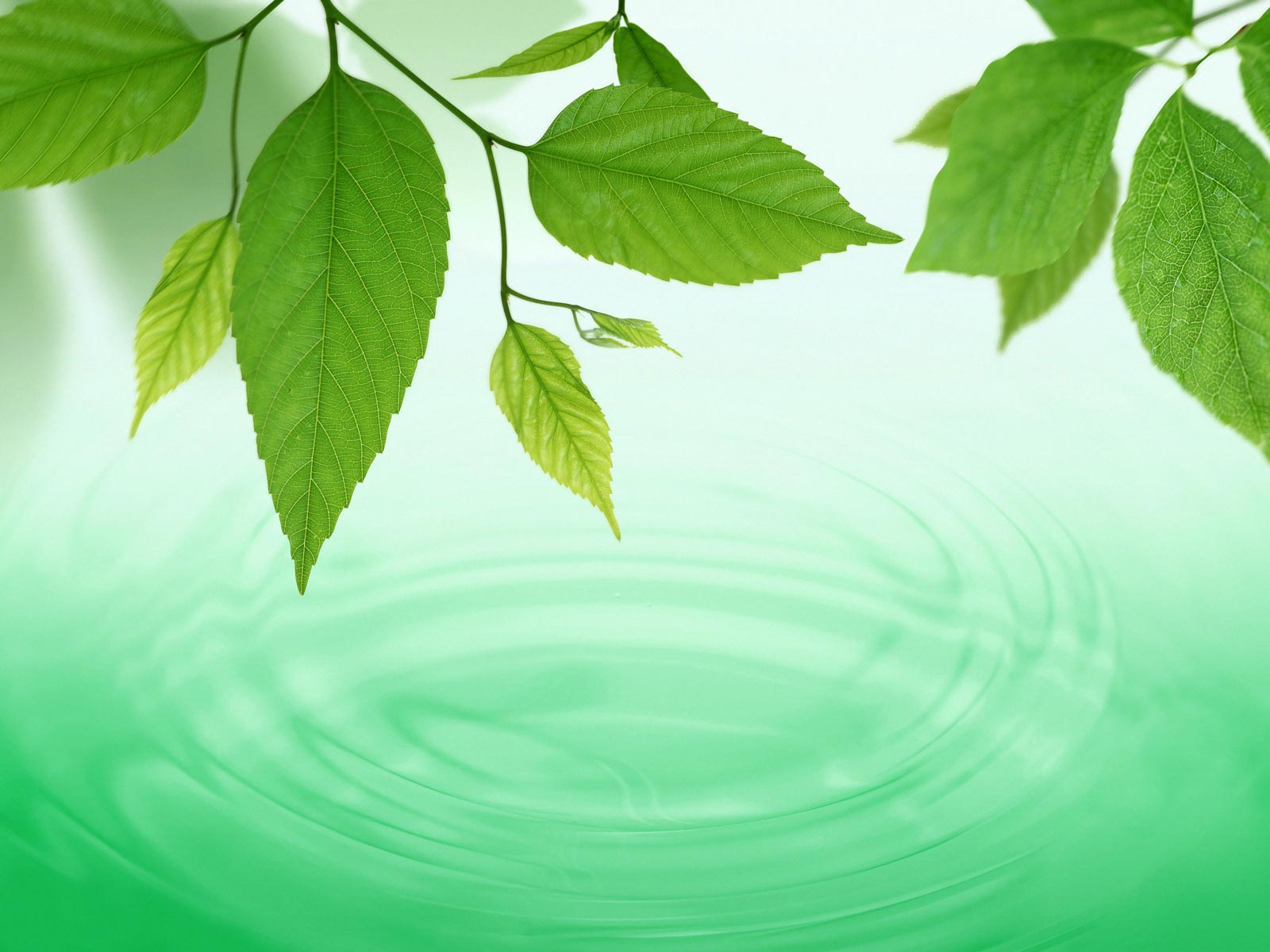 Thứ ba ngày 28 tháng 9 năm 2021
Luyện từ và câuMở rộng vốn từ : Tổ quốc
Bài 1: Tìm trong bài “Thư gửi các học sinh”  hoặc “Việt Nam thân yêu” những từ đồng nghĩa với từ Tổ quốc.
Thư gửi các học sinh
(Trích)
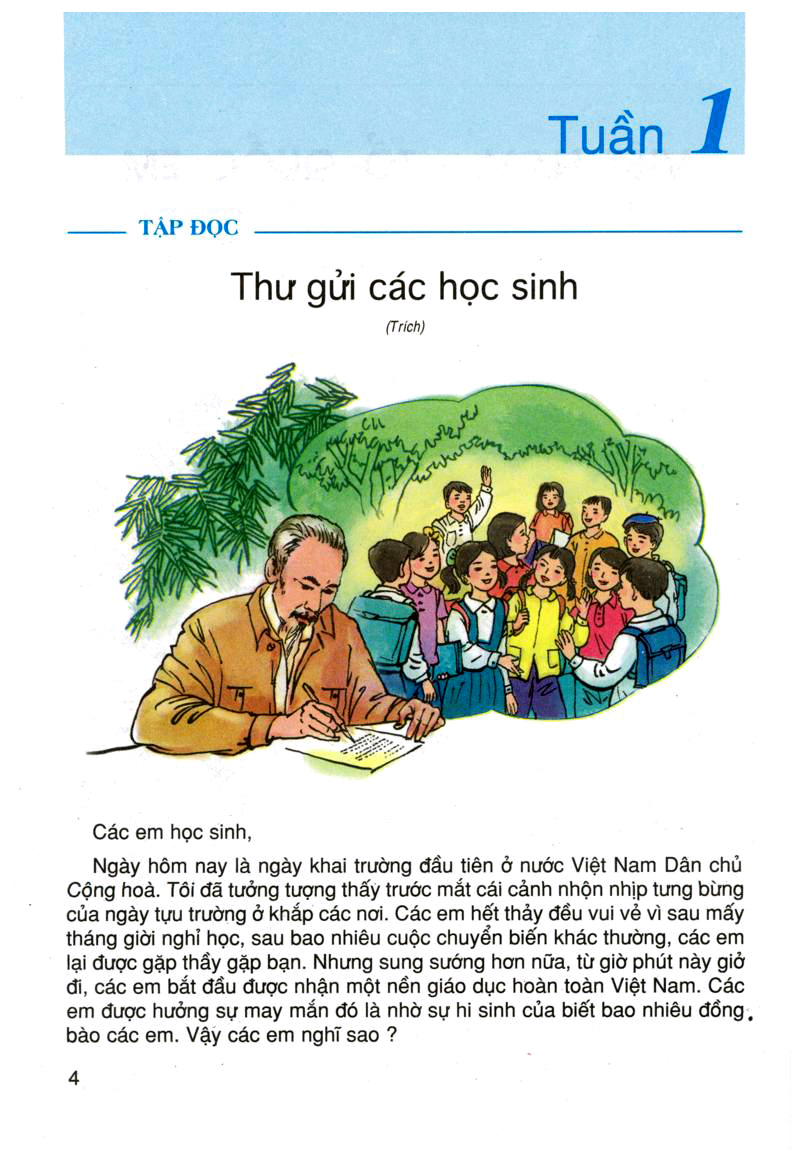 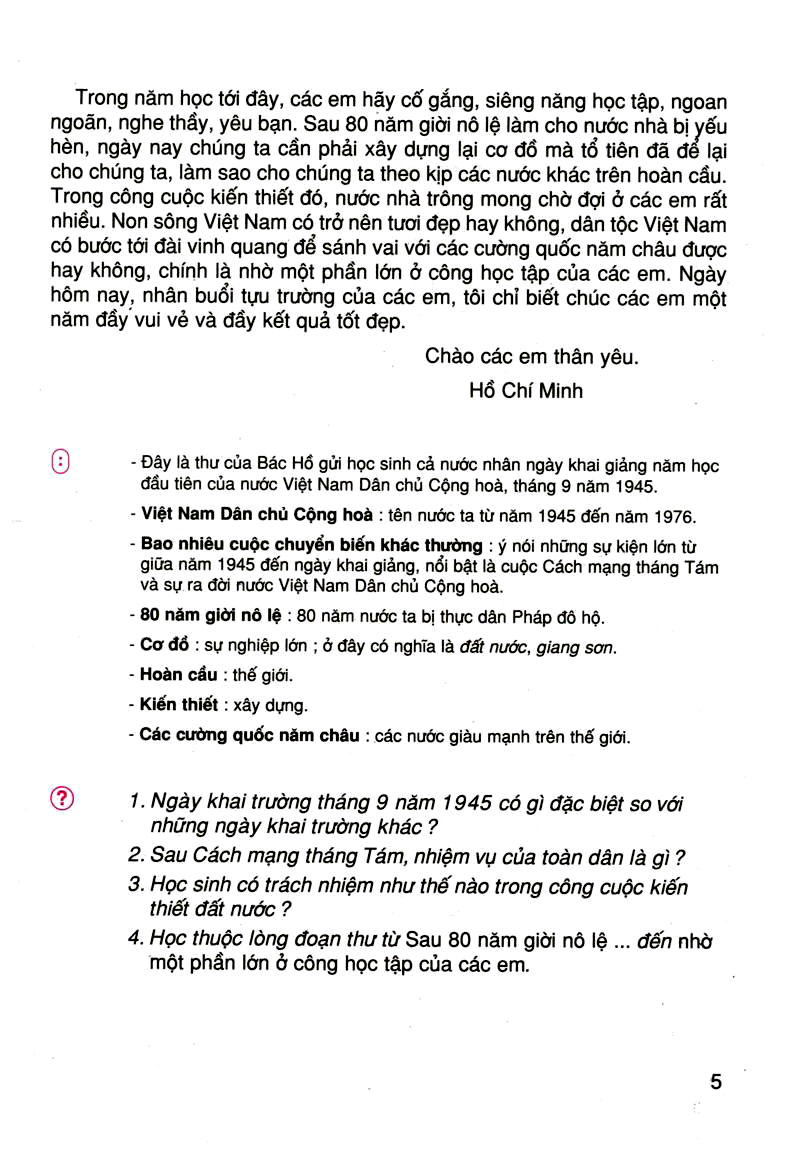 Bài 1: Tìm trong bài “Thư gửi các học sinh”  hoặc “Việt Nam thân yêu” những từ đồng nghĩa với từ Tổ quốc.
Nước nhà, non sông, đất nước, quê hương.
Bài 2: Tìm thêm những từ đồng nghĩa với từ “Tổ quốc”:
Quốc gia, giang sơn, non nước, nước non, sơn hà.
Bài 3: Trong từ Tổ quốc, tiếng quốc có nghĩa là nước. Em hãy tìm thêm những từ chứa tiếng quốc.
Quốc ca, quốc tế, quốc doanh, quốc hiệu, quốc huy, quốc kì, quốc khánh, quốc ngữ, quốc sách, quốc dân, quốc phòng, quốc học, quốc tế ca, quốc tang, quốc tịch, quốc cấm…
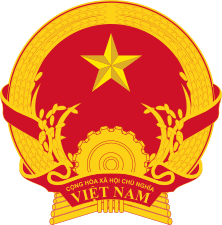 Quốc huy và quốc hiệu
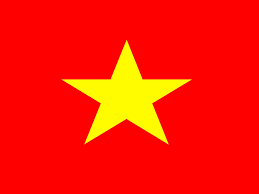 Quốc kì
Bài 4: Đặt câu với một trong những từ ngữ dưới đây:
Quê hương
 Quê mẹ
 Quê cha đất tổ
 Nơi chôn rau cắt rốn
Quê hương tôi có con sông xanh biếc. 
	
Bình Định là quê mẹ của tôi.       	      
	
Vùng đất đền Hùng là quê cha đất tổ của tôi.

Dù đi đâu xa, tôi vẫn luôn nhớ về nơi chôn
rau cắt rốn của mình.
- Xem lại bài, tập đặt câu.
Chuẩn bị : Luyện tập về từ đồng nghĩa.